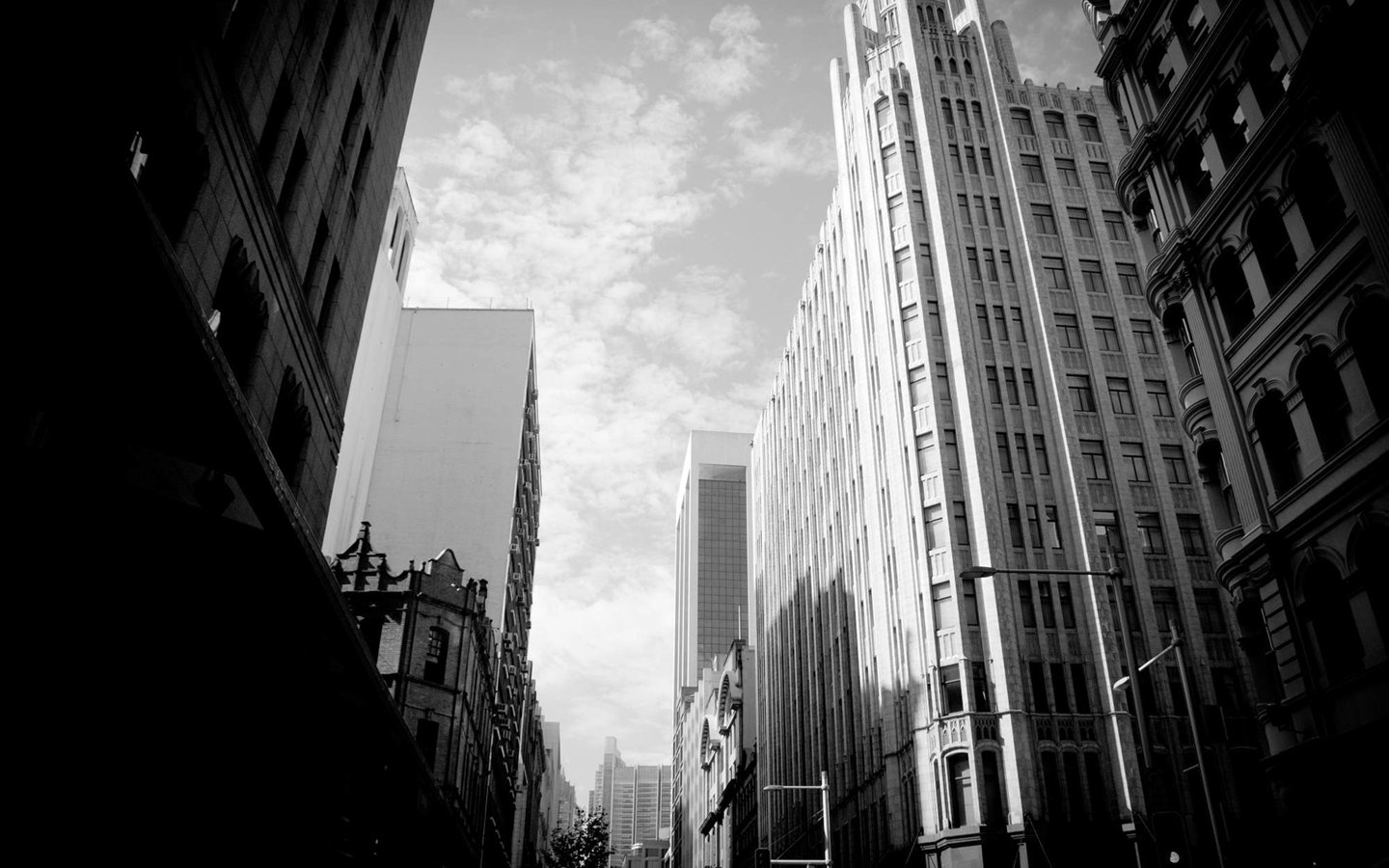 Promotion
Report
BUSINESS REPORT
THE  PRESENTATION  TEMPLATE
ADD YOUR NAME
CONTENTS
01 --  ADD YOUR TITLE
01 --  ADD YOUR TITLE
01 --  ADD YOUR TITLE
01 --  ADD YOUR TITLE
PART
01
ADD YOUR TITLE HERE
Introduction
A SUBTITLE ABOUT THE TEAM
Add your words here，according to your need to draw the text box size。Please read the instructions and more work at the end of the manual template.
Add your words here，according to your need to draw the text box size。Please read the instructions and more work at the end of the manual template.
Add your words here，according to your need to draw the text box size。Please read the instructions and more work at the end of the manual template.
ADD YOUR TITLE HERE
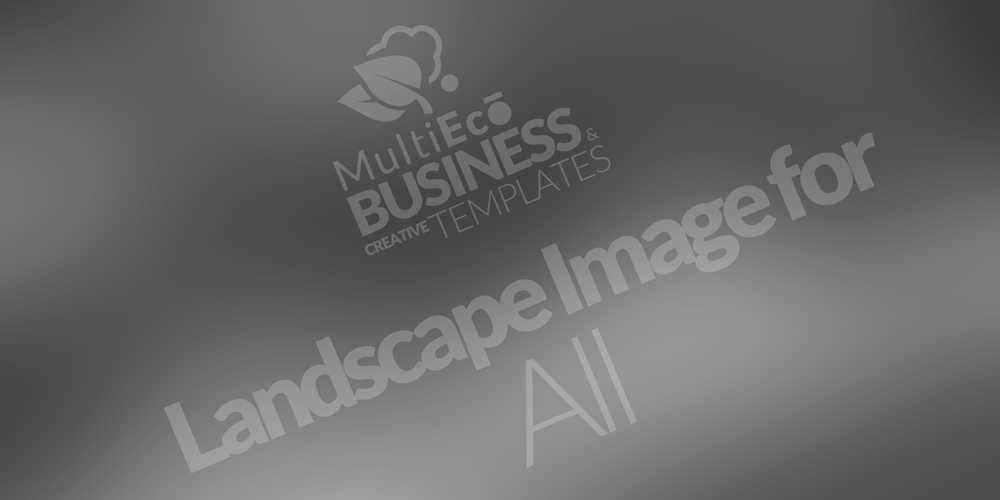 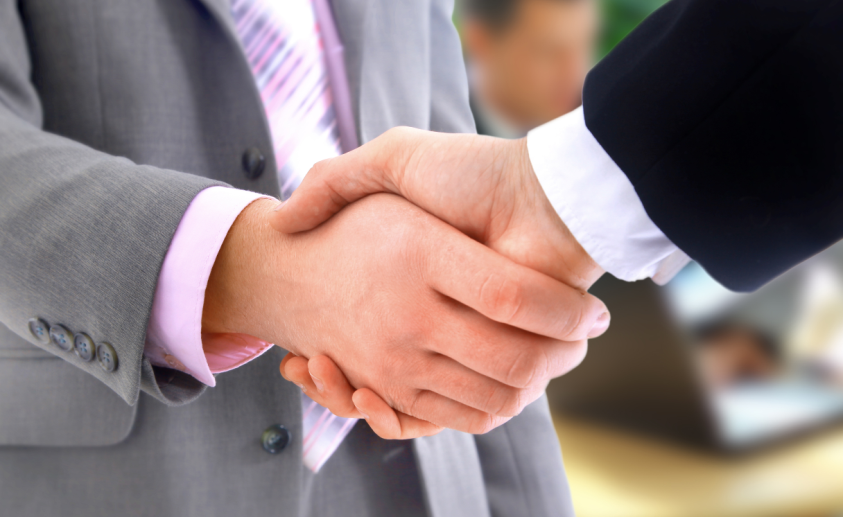 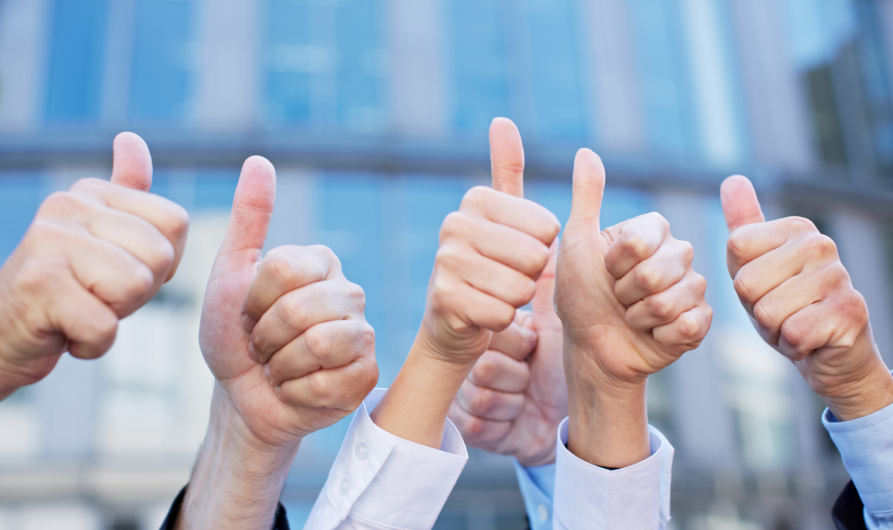 Add your words here，according to your need to draw the text box size。
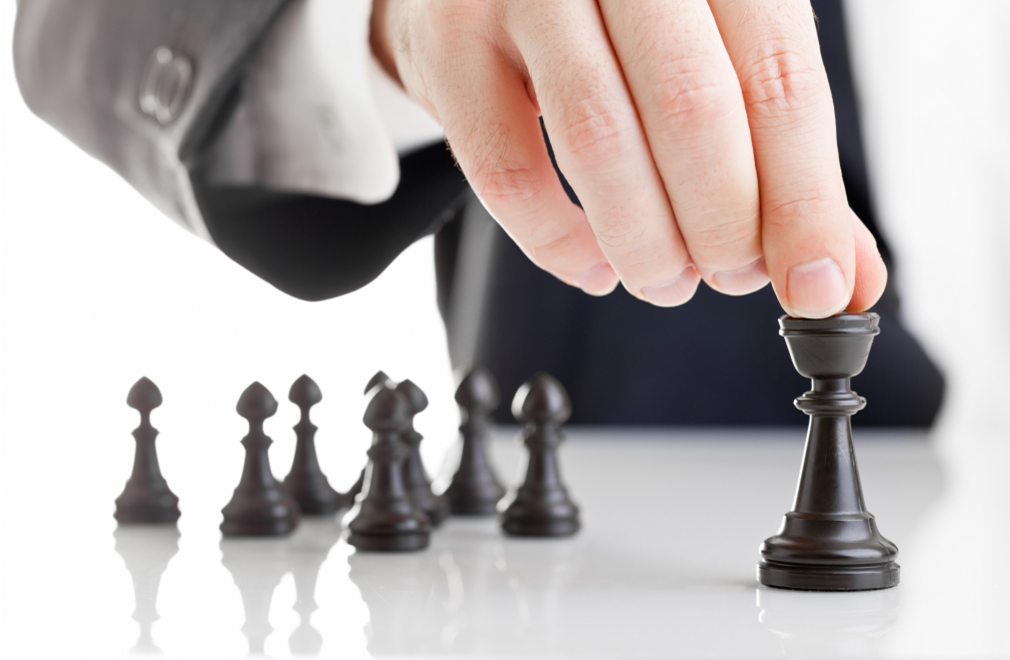 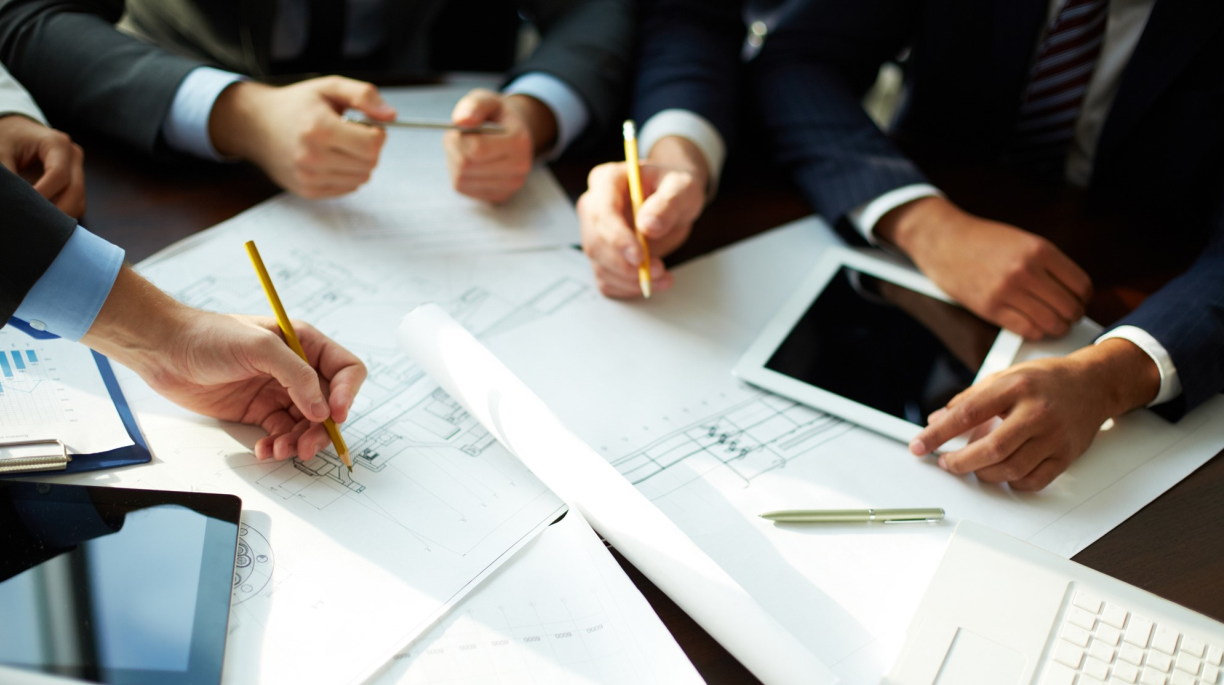 ADD YOUR TITLE HERE
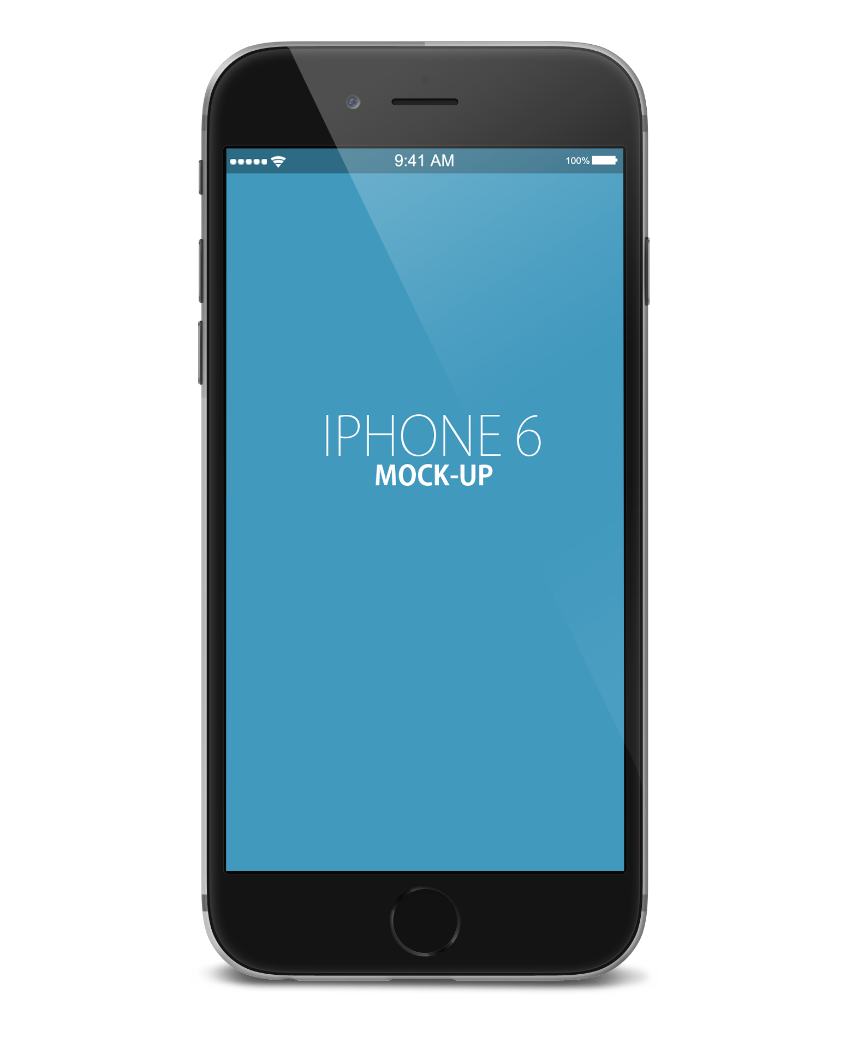 ADD TITLE
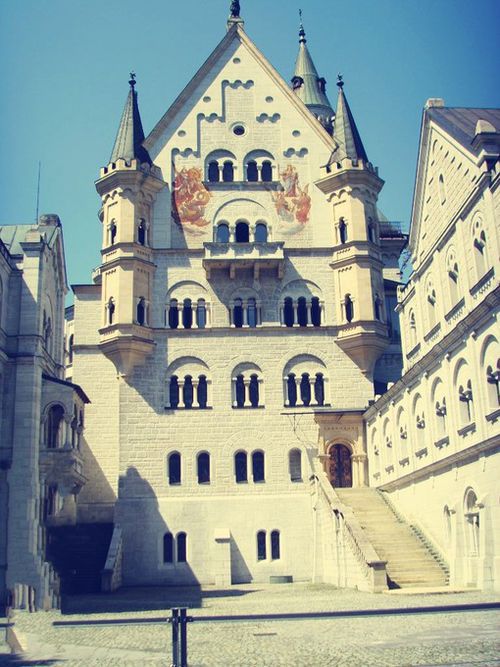 According to your need to draw the text box size
ADD TITLE
According to your need to draw the text box size。Please read the instructions and more work at the end of the manual template.
ADD TITLE
According to your need to draw the text box size。Please read the instructions and more work at the end of the manual template.
ADD YOUR TITLE HERE
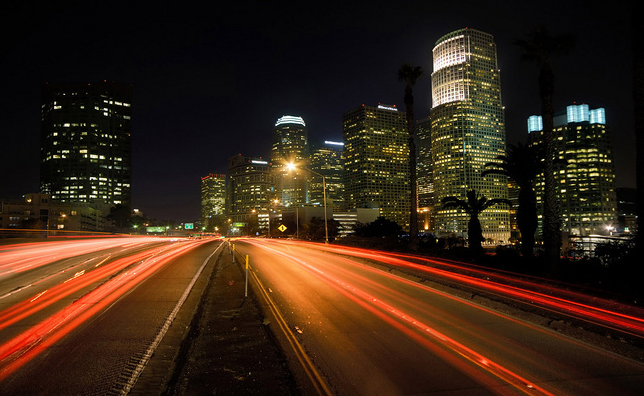 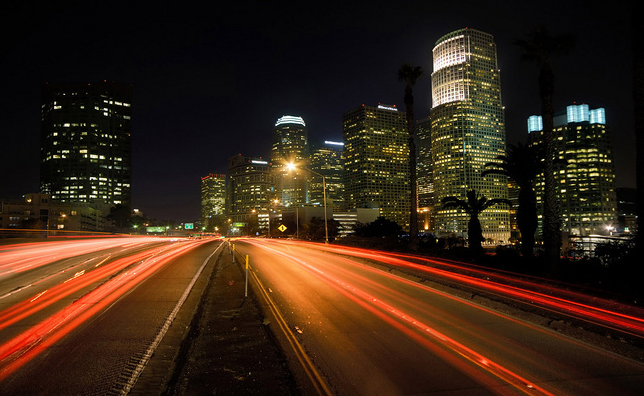 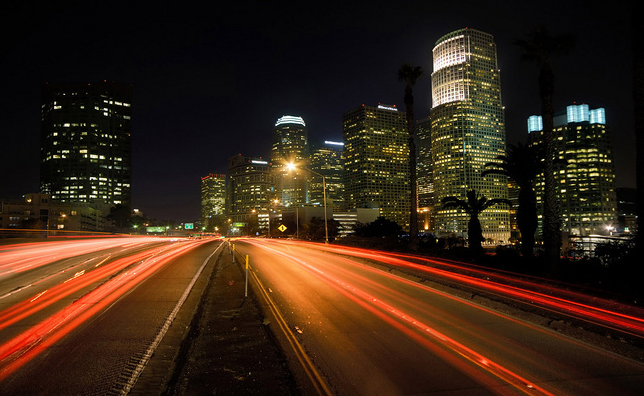 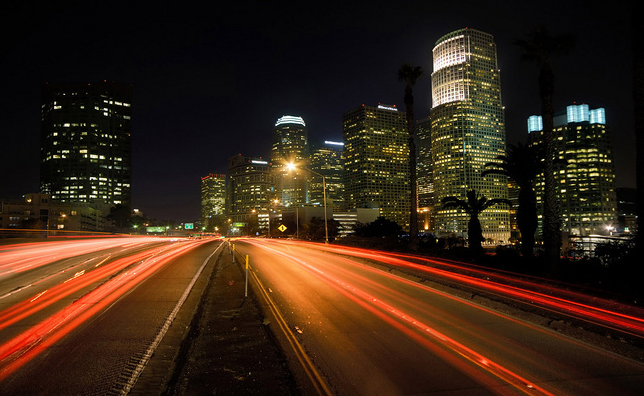 ADD TITLE
ADD TITLE
ADD TITLE
ADD TITLE
Add your words here，according to your need to draw the text box size
Add your words here，according to your need to draw the text box size
Add your words here，according to your need to draw the text box size
Add your words here，according to your need to draw the text box size
ADD YOUR TITLE HERE
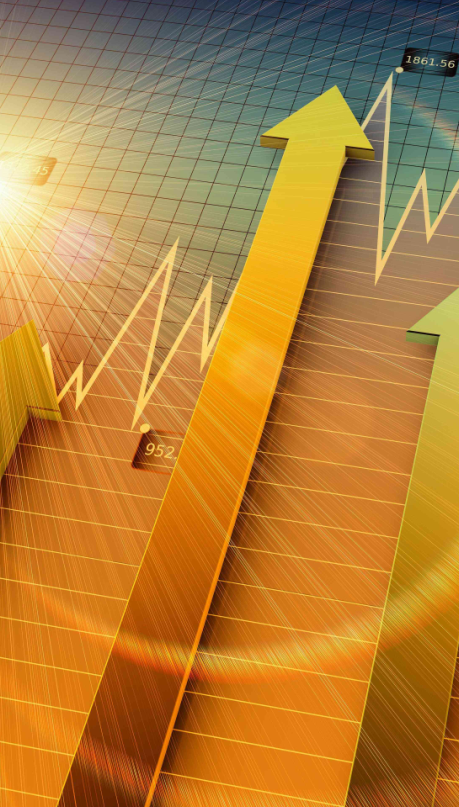 ADD TITLE
Add your words here，according to your need to draw the text box size
ADD TITLE
Add your words here，according to your need to draw the text box size
Lemon drops oat cake oat cake sugar plum sweet 
Chocolate cake sweet pastry candy canes chocolate cake sesame 
Oreo cake lollipop sweet
ADD TITLE
Add your words here，according to your need to draw the text box size
ADD TITLE
Add your words here，according to your need to draw the text box size
ADD YOUR TITLE HERE
”
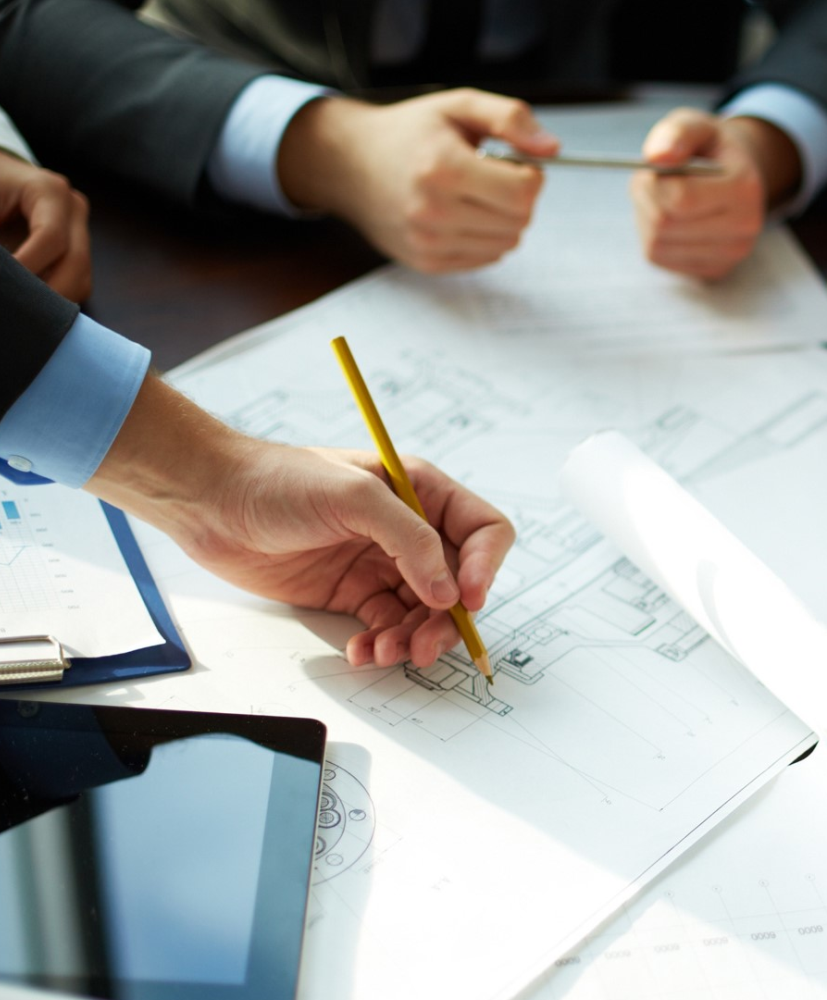 Add your words here，according to your need to draw the text box size。Please read the instructions and more work at the end of the manual template.
”
Add your words here，according to your need to draw the text box size。Please read the instructions and more work at the end of the manual template.
”
Add your words here，according to your need to draw the text box size。Please read the instructions and more work at the end of the manual template.
ADD YOUR TITLE HERE
Add your words here，according to your need to draw the text box size。Please read the instructions and more work at the end of the manual template.
ADD TITLE
ADD TITLE
Add your words here，according to your need to draw the text box size
Add your words here，according to your need to draw the text box size
Add your words here，according to your need to draw the text box size。Please read the instructions and more work at the end of the manual template.
Add your words here，according to your need to draw the text box size。Please read the instructions and more work at the end of the manual template.
PART
02
ADD YOUR TITLE HERE
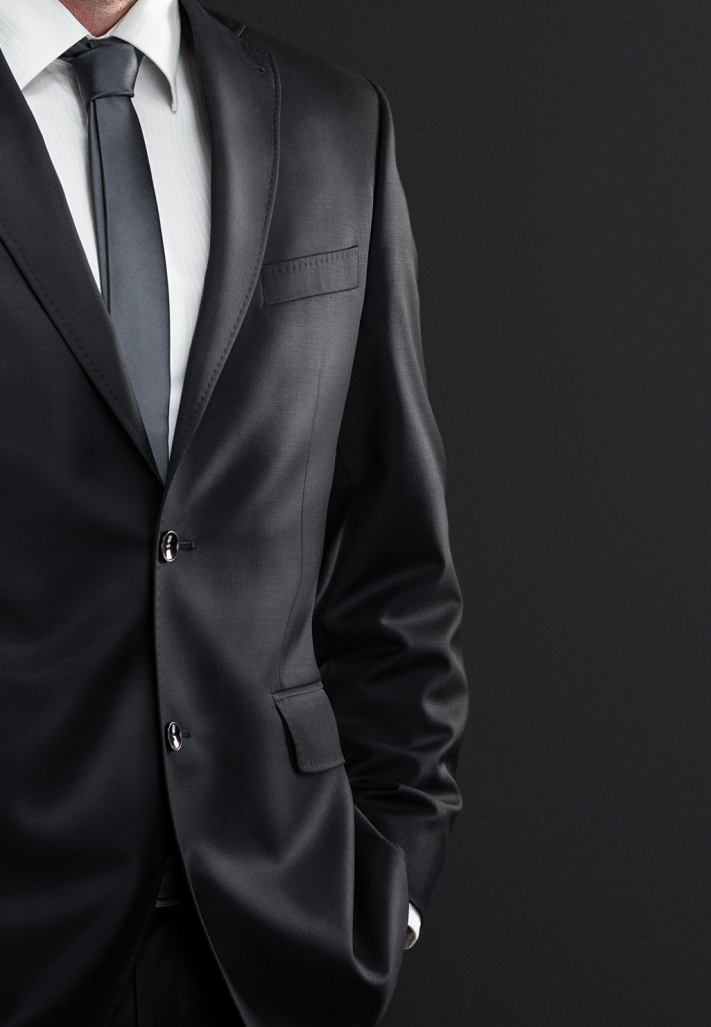 ABOUT US
Add your words here，according to your need to draw the text box size。Please read the instructions and more work at the end of the manual template.
ADD YOUR TITLE HERE
ADD TITLE
ADD TITLE
ADD TITLE
Add your words here，according to your need to draw the text box size。
Add your words here，according to your need to draw the text box size。
Add your words here，according to your need to draw the text box size。
Add your words here，according to your need to draw the text box size。Please read the instructions and more work at the end of the manual template. Add your words here，according to your need to draw the text box size。Please read the instructions and more work at the end of the manual template.
Add your words here，according to your need to draw the text box size。Please read the instructions and more work at the end of the manual template. Add your words here，according to your need to draw the text box size。Please read the instructions and more work at the end of the manual template.
ADD YOUR TITLE HERE
70%
48%
75%
40%
35%
38%
KEYS
KEYS
KEYS
KEYS
KEYS
KEYS
According to your need to draw the text box size
According to your need to draw the text box size
According to your need to draw the text box size
According to your need to draw the text box size
According to your need to draw the text box size
According to your need to draw the text box size
PART
03
ADD YOUR TITLE HERE
ADD YOUR TITLE HERE
2022
2020
2023
2021
Lorem Ipsum has two main data statistical this methodologies.
Lorem Ipsum has two main data statistical this methodologies.
Lorem Ipsum has two main data statistical this methodologies.
Lorem Ipsum has two main data statistical this methodologies.
ADD YOUR TITLE HERE
Low
Mid
High
Lorem Ipsum has two main data statistical this methodologies.
Lorem Ipsum has two main data statistical this methodologies.
Lorem Ipsum has two main data statistical this methodologies.
ADD YOUR TITLE HERE
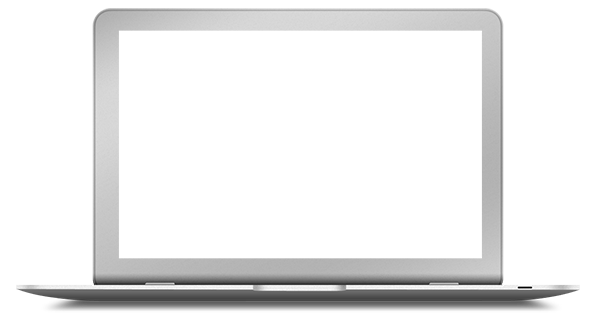 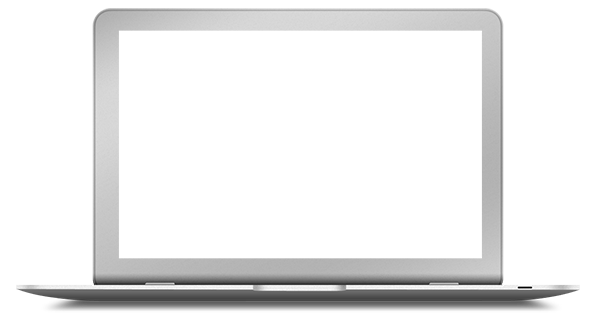 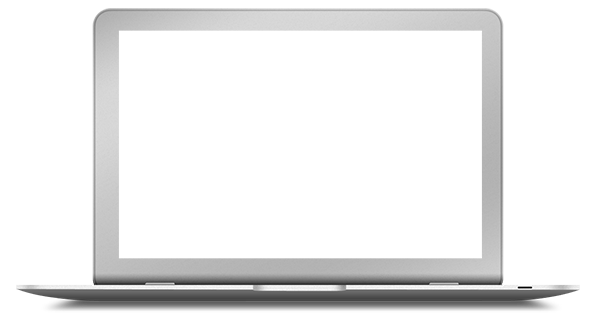 ADD TITLE
ADD TITLE
ADD TITLE
According to your need to draw the text box size
According to your need to draw the text box size
According to your need to draw the text box size
THANK
YOU